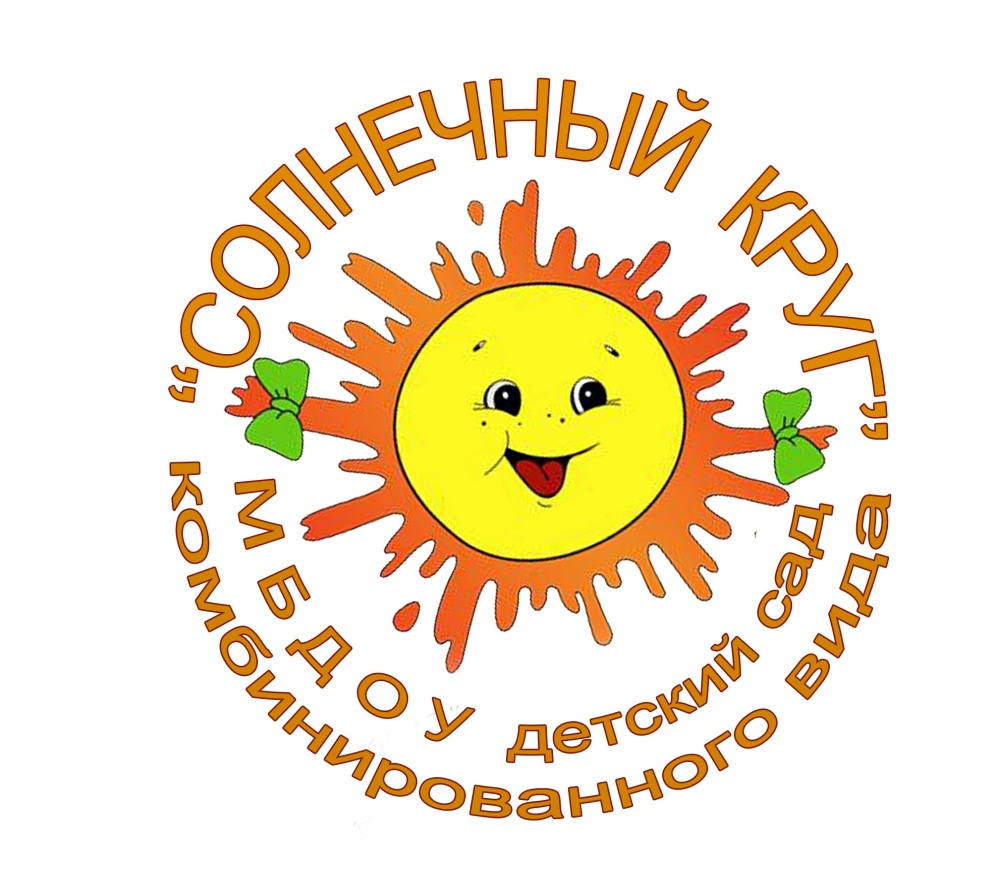 Семинар - практикум« Использование здоровьесберегающих технологий в работе с детьми дошкольного возраста »
«Логопедическая ритмика в детском саду»
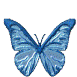 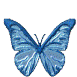 ЛОГОРИТМИКА. Исторический аспект.
Логоритмика – один из разделов логопедии и дефектологии, изучающий закономерности развития, воспитания, нарушений психомоторных функций в синдроме речевой патологии.
Европа, начало 20 века – появление системы «ритмического воспитания», основоположник    Эмиль Жак Далькроз – швейцарский педагог и музыкант.
Россия, 30-е годы 20 века – В.А. Гиляровский, Н.А. Власова предложили использовать логопедическую ритмику для коррекции речевых нарушений.
Сегодня логопедическая ритмика является обязательным компонентом в системе коррекционно-воспитательной  работы с детьми в логопедической группе. 
Этому вопросу посвещены работы Волковой Г.А., Картушиной М.Ю,  Анищенковой А.С. и других.
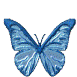 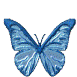 ЛОГОРИТМИКА. Теоретический аспект.
«Первое понимание логопедической ритмики основано на сочетании слова, музыки и движения. Взаимоотношения указанных компонентов могут быть разнообразными, с преобладанием одного из них или связи между ними».
                                                                                                              Г.А.Волкова
Три  кита  
логоритмики
движение
речь
музыка
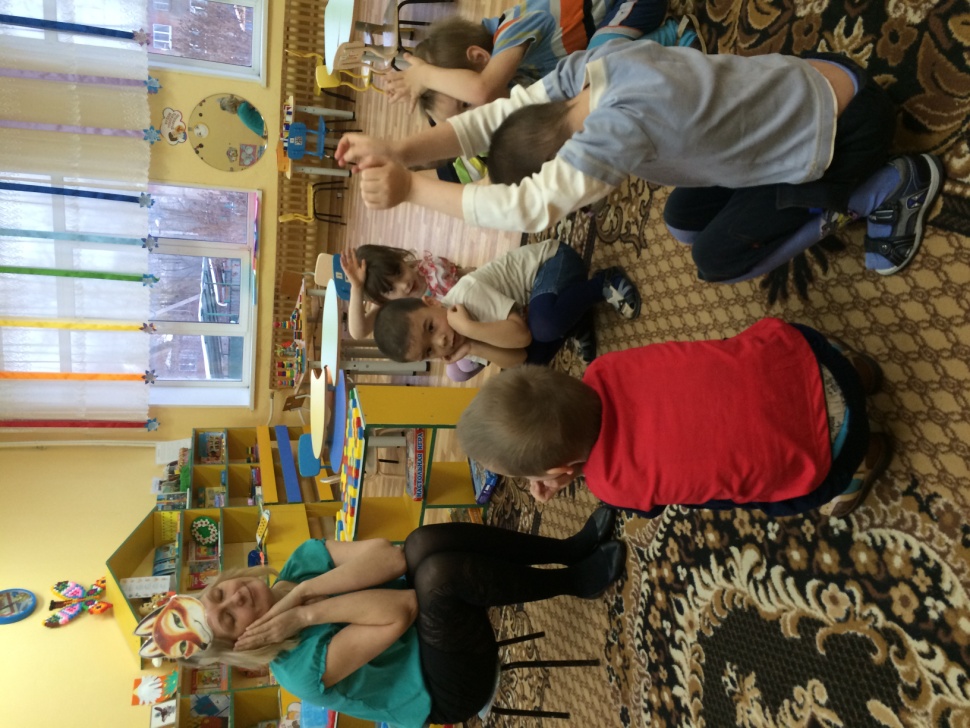 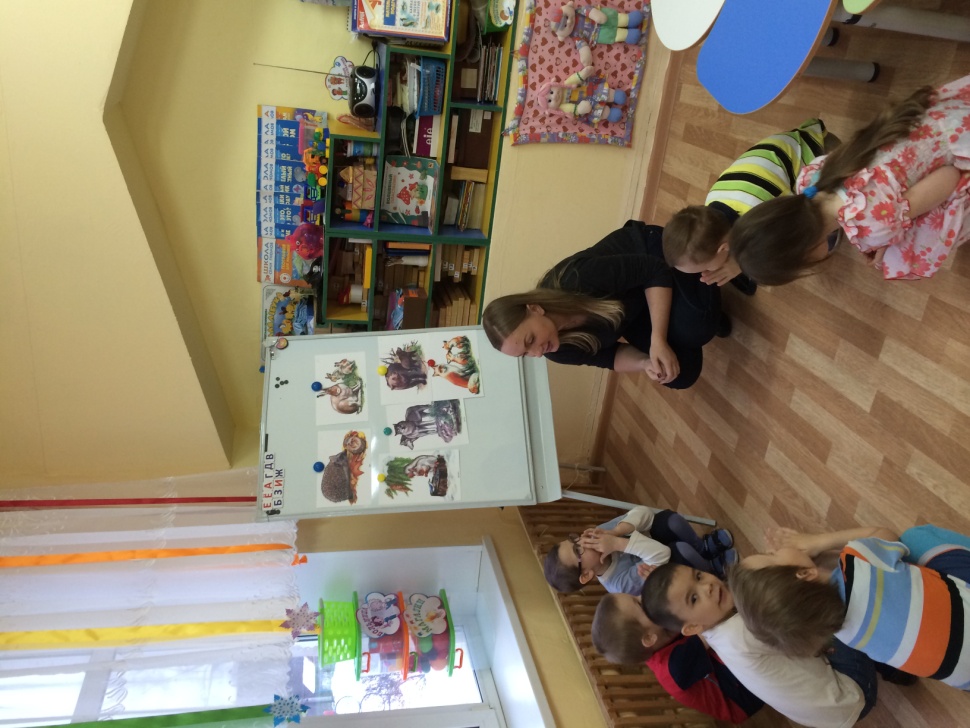 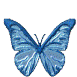 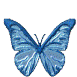 Цель логоритмических разминок
Сохранение и укрепление физического и психического здоровья, обеспечение эмоционального благополучия.
Развитие музыкальных способностей.
Улучшение речи детей.
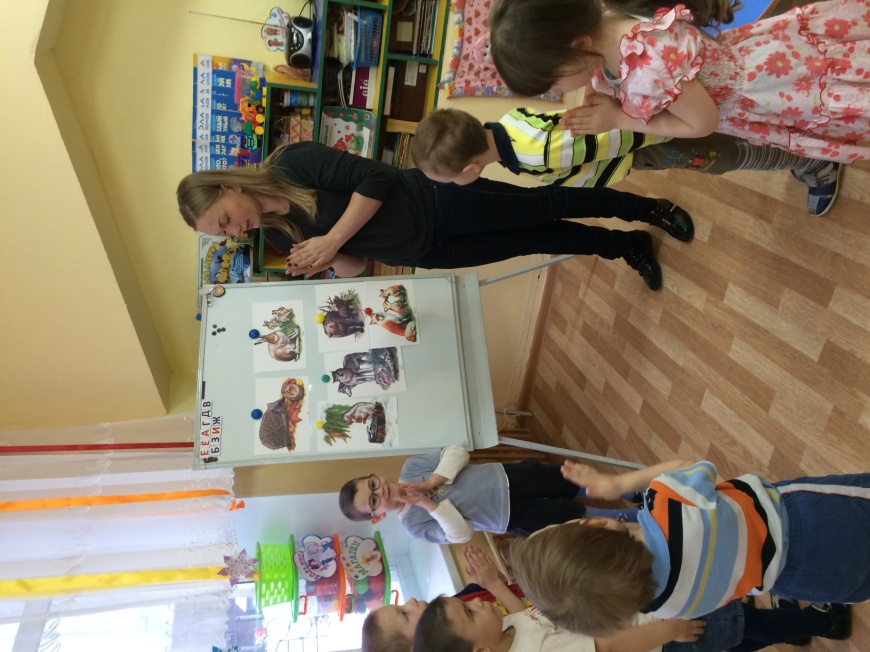 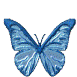 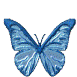 Задачи логоритмических разминок
Воспитательные
Коррекционные
Развивающие
Оздоровительные
Образовательные
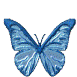 Этапы  логоритмической разминки
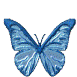 вводная
Песенка - приветствие
основная
Игры и упражнения на развитие внимание, памяти, мышления, координации движений, речи с движением.
заключительная
Возвращает детей к уравновешенному, спокойному состоянию
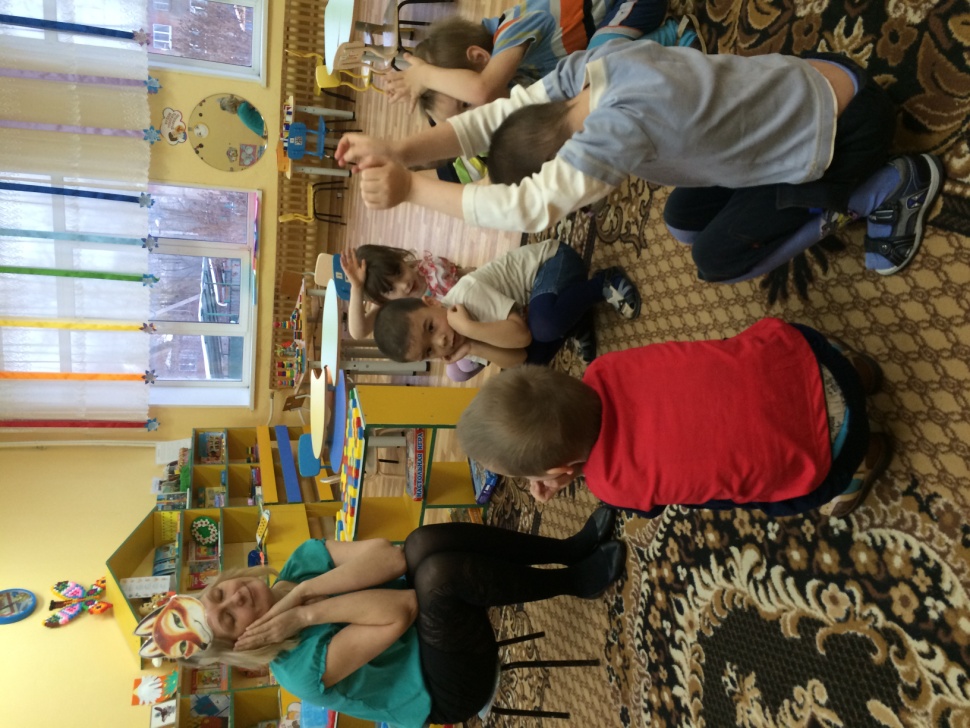 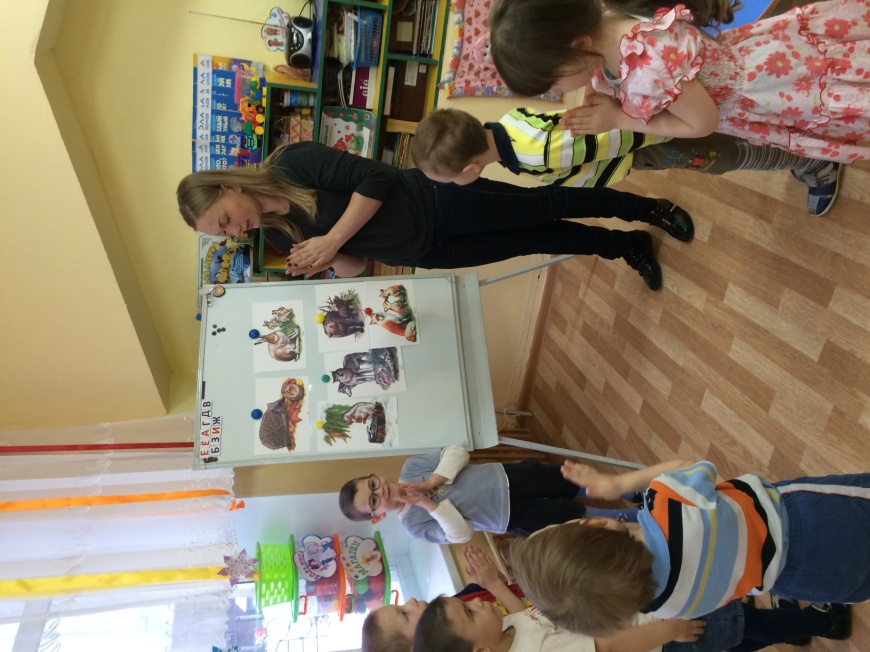 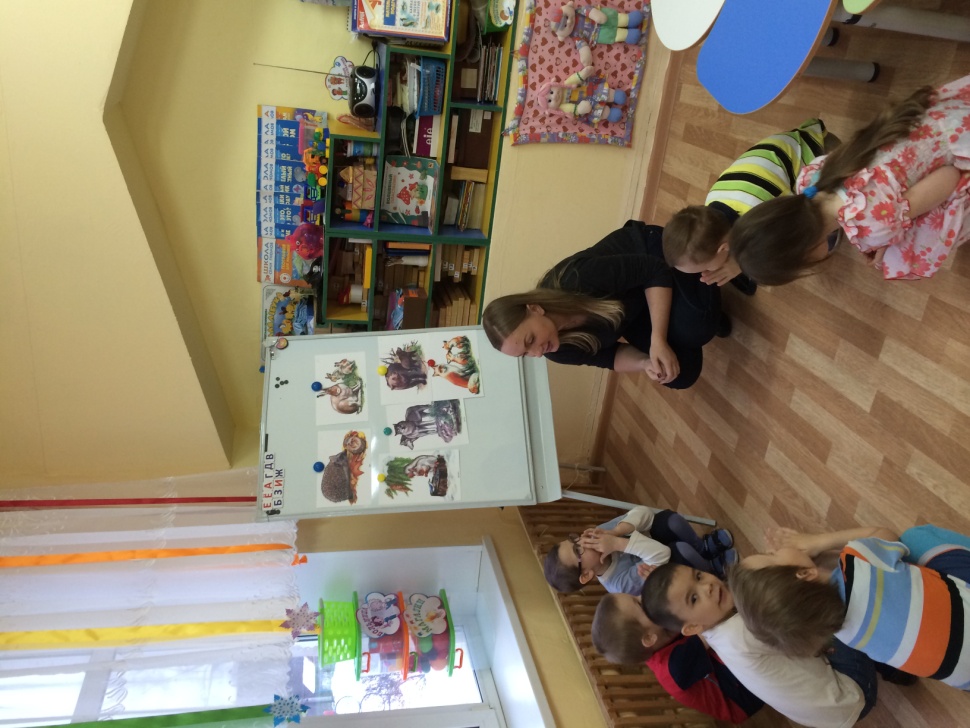 Спасибо за внимание!